QM’s QA Continuum of Excellence
Where Are You and Where Are We?
Presenters
Dr. Barbara W. AltmanAssociate Professor,Texas A&M University - Central Texas

Dr. Bethany Simunich
   Director of Online Pedagogy and Research
   Kent State University 

Barbra BurchManager of Research and DevelopmentQuality Matters
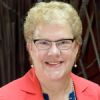 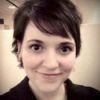 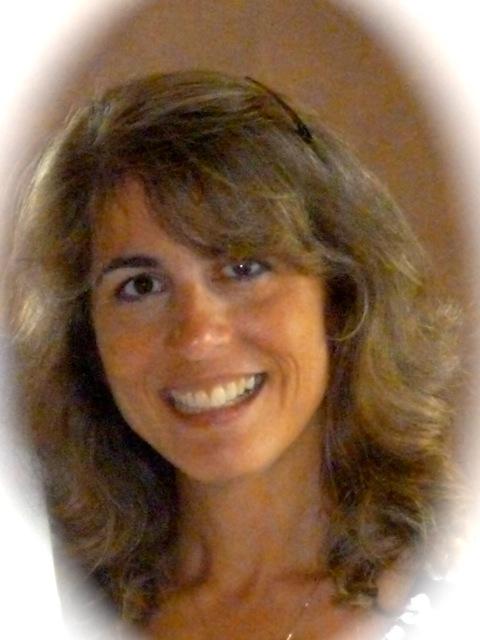 Background – Continuum of Excellence Study
Rollout at last year’s Conference
Initial anecdotal reactions, generally model is useful
Refining of model
Pilot survey in Spring 
Low response rate, findings inconclusive
This Summer:
More intense qualitative interviews with expert adopters
Why Do Interviews?
Elicit information from respondents
Goal of obtaining qualitative data, letting themes emerge
Achieves goal of validating model, along with clues to exemplars’ milestones along the continuum
Who to Interview?
Individuals who have seen QM implementation over time
Individuals who have a keen sense of the institutional culture and history
Individuals from a variety of institutions chosen by QM staff and Research Colleagues
Interview Methodology
Same interviewer/same questions
Open ended questions with some prompts along the way
Reveal model at the end
Use model to evoke any added input
Interview Questions
Think back to when your institution was first introducing QM and describe what was done.
If you were to introduce QM at an institution, what would you do and how would you do it?
To take a next step and be a little more systematic in your use of QM, describe what you would do and how you would do it.
Would you use data to make improvements, and what would those be?
Do you have or do you envision any activities that are examples of comparing organizational units or your institution to external peer group standards?
How would you describe a comprehensive, institution-wide use of QM and quality assurance as a long-term strategy?
Some Preliminary Themes
Key conditions for successful implementation:	context awareness, champion, leadership	support, attention to who & how as well as what
Risk aversion - official QM reviews seen as		risky
ID support, templates, professional development
More Potential Themes
Systems of institutions helpful
Build onto existing initiatives, goals
  APPQMR and IYOC
  Certification as a differentiator
  Incorporating QM into the P&T system
And the Latest from Atlas . . .
Other aids
	Having individuals familiar with QM from previous institutions 		Training faculty as to both what QM is and is not
	Allowing for specialized work arrangements in the case of unionized faculty
	Spreading the news internally about exemplars
	Acknowledging accreditors’ positive view of QM as a lever for change
  Of note – the process of implementation is not linear: 	includes stops and starts along with some “back sliding”
QA Continuum of Excellence
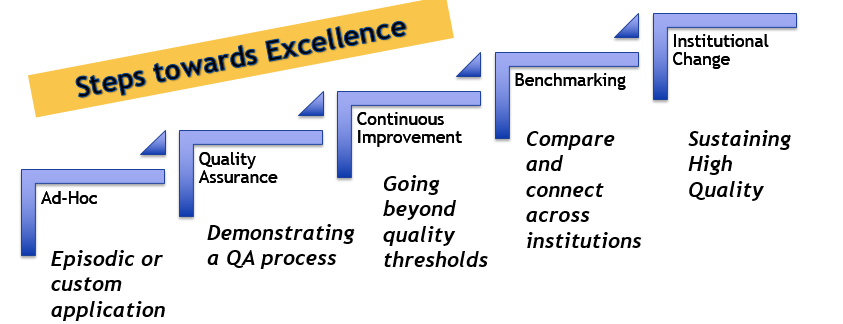 Your Input
Grab your phone 

Type: PollEv.com/barbraburch284

Text: BARBRABURCH284 to 22333 to join
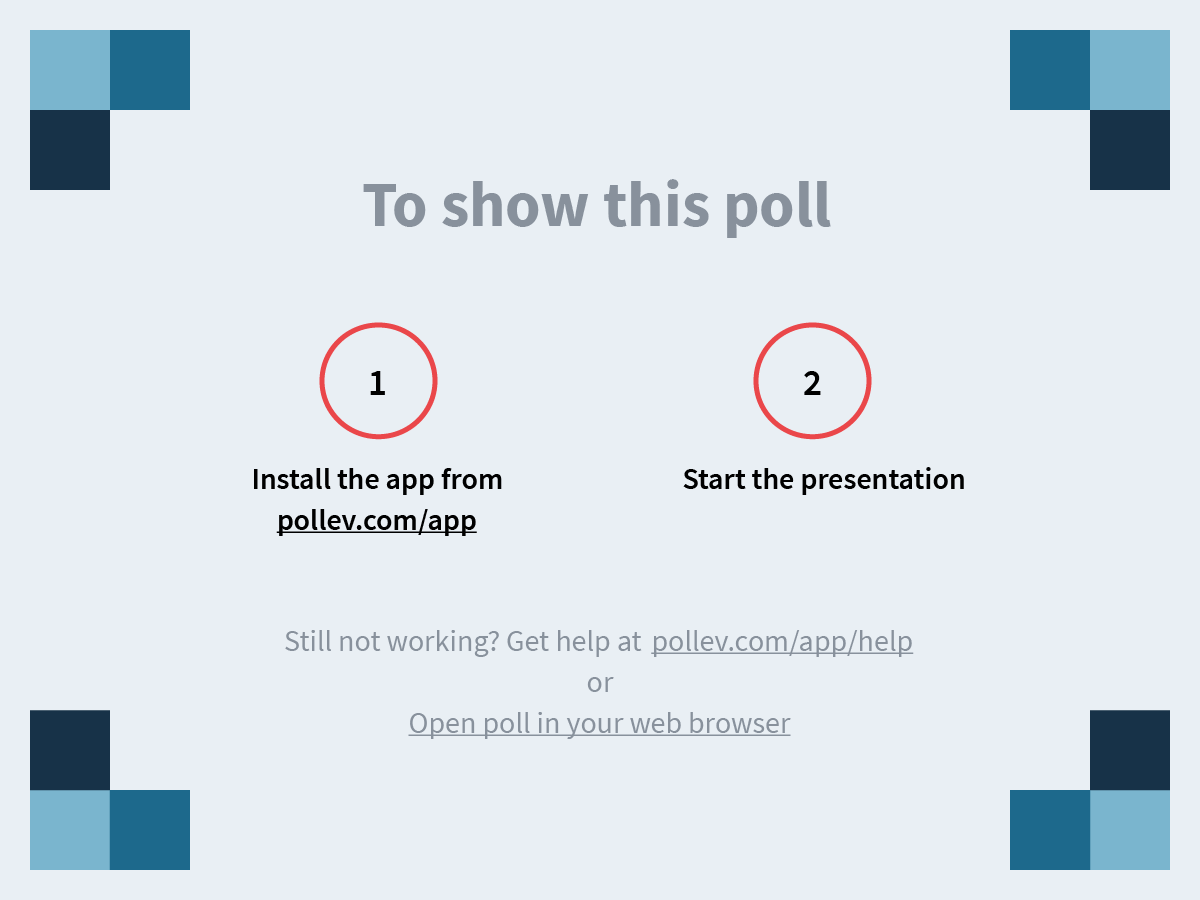 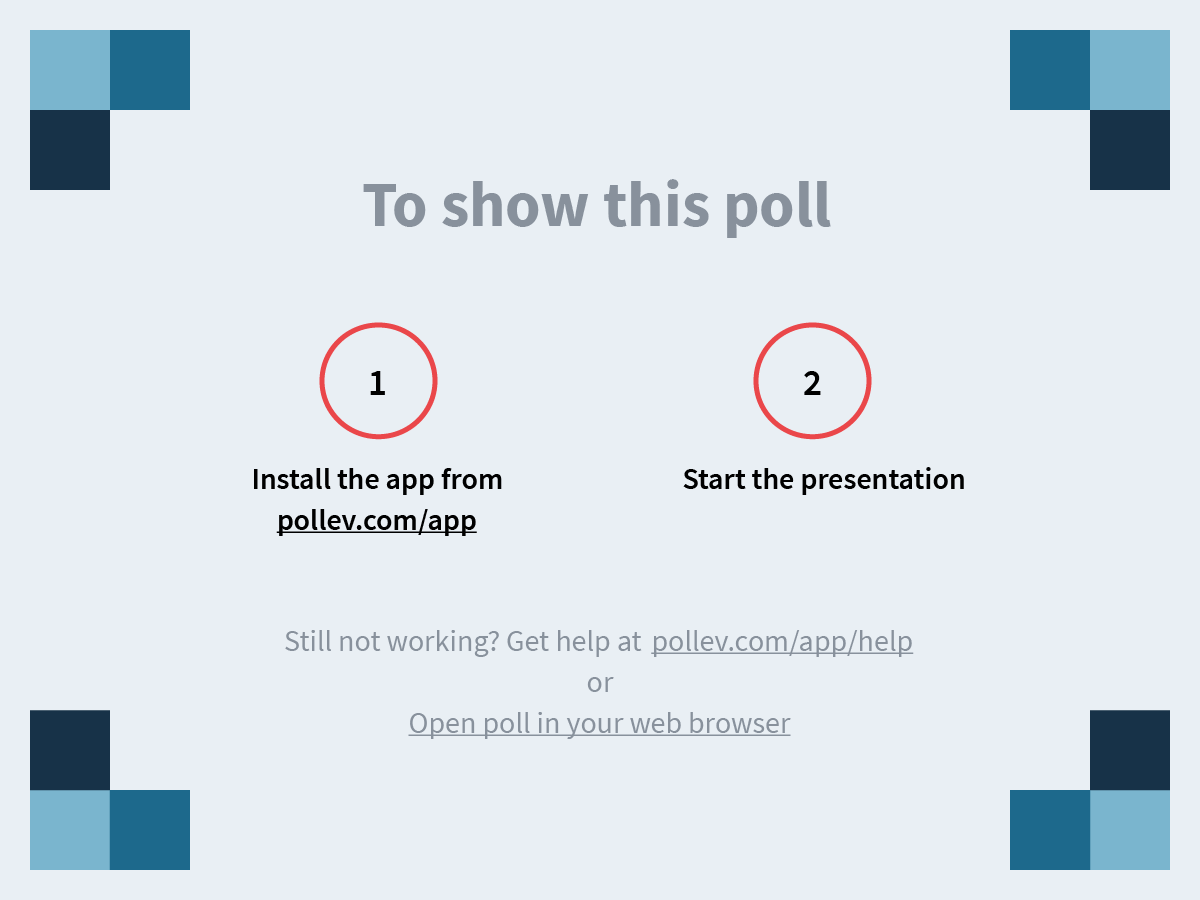 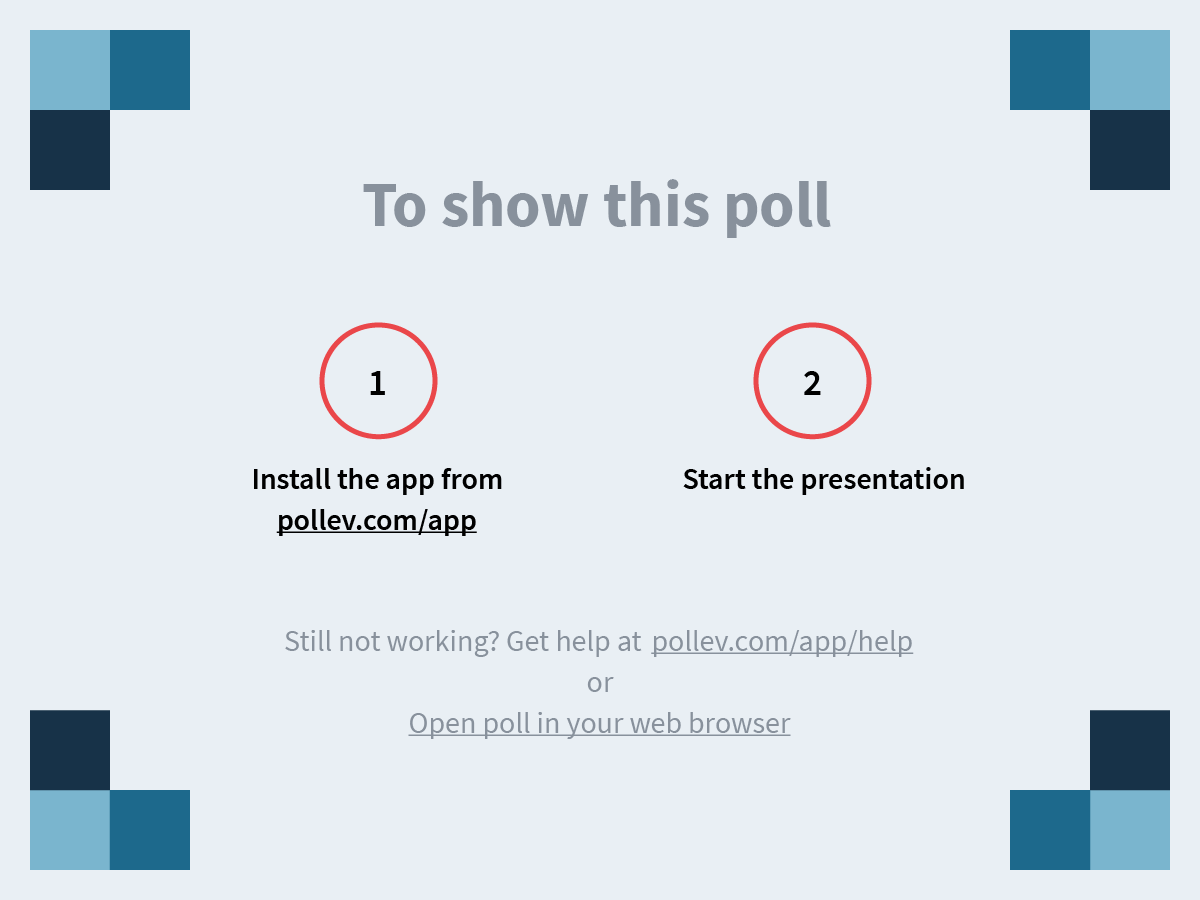 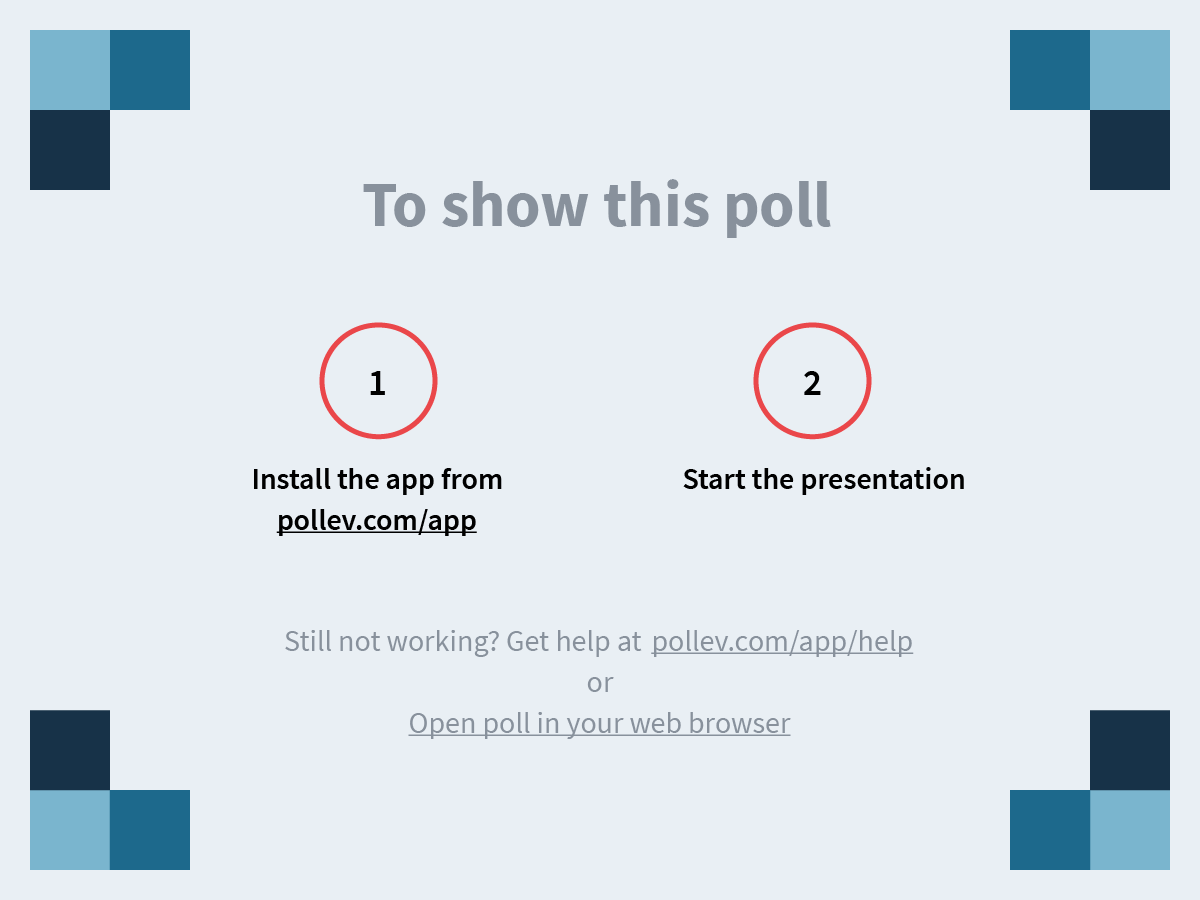 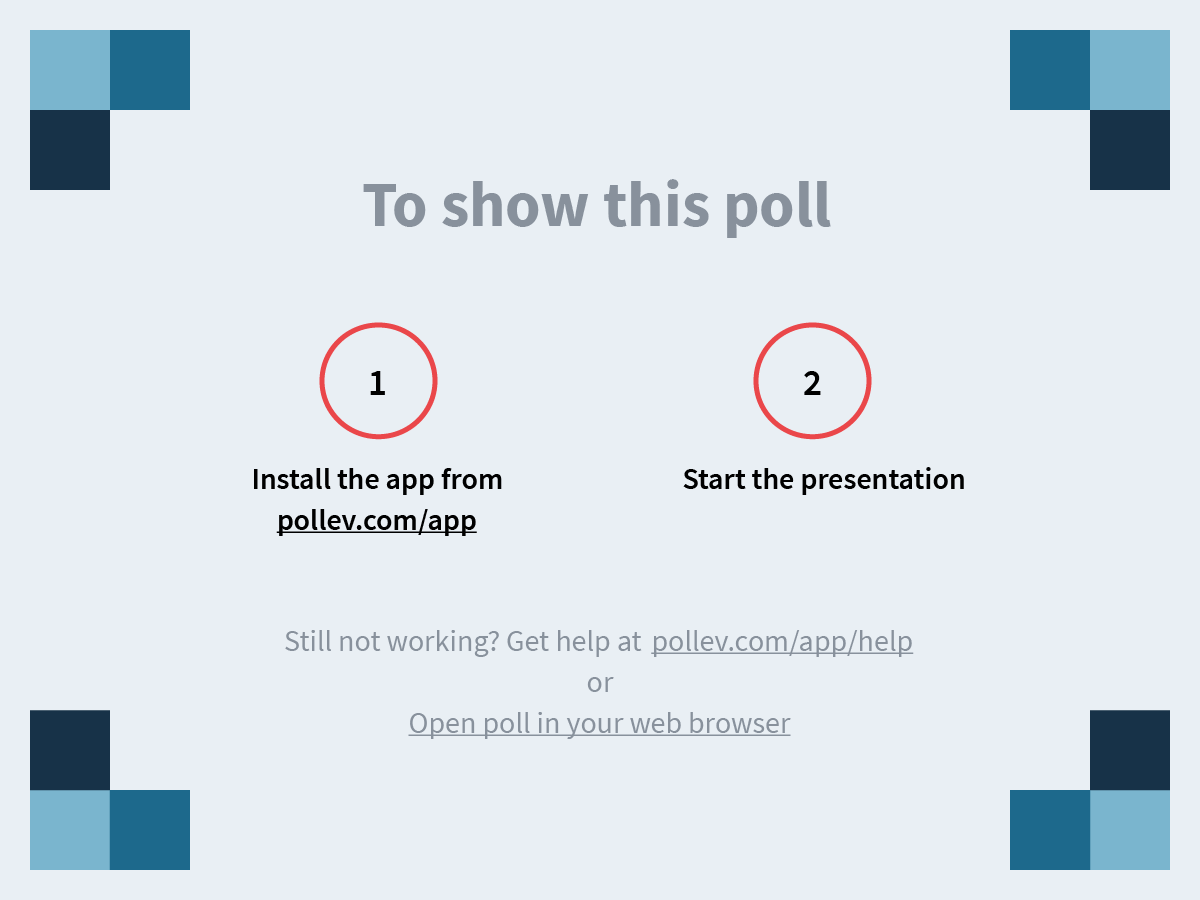 Next steps for research
More detailed analysis of interviews by research team
Tweaking of model based on findings
Drafting of article based on findings
Dissemination of information to QM community
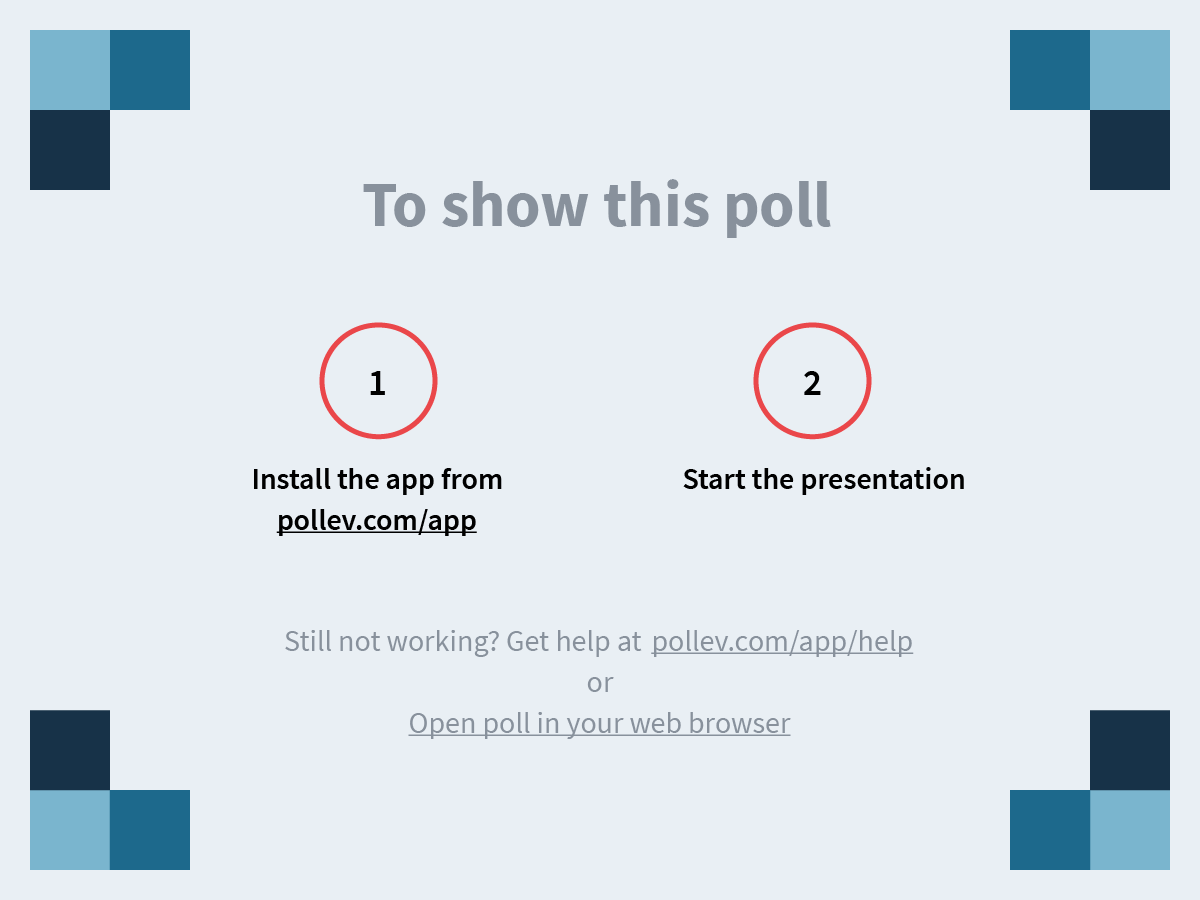